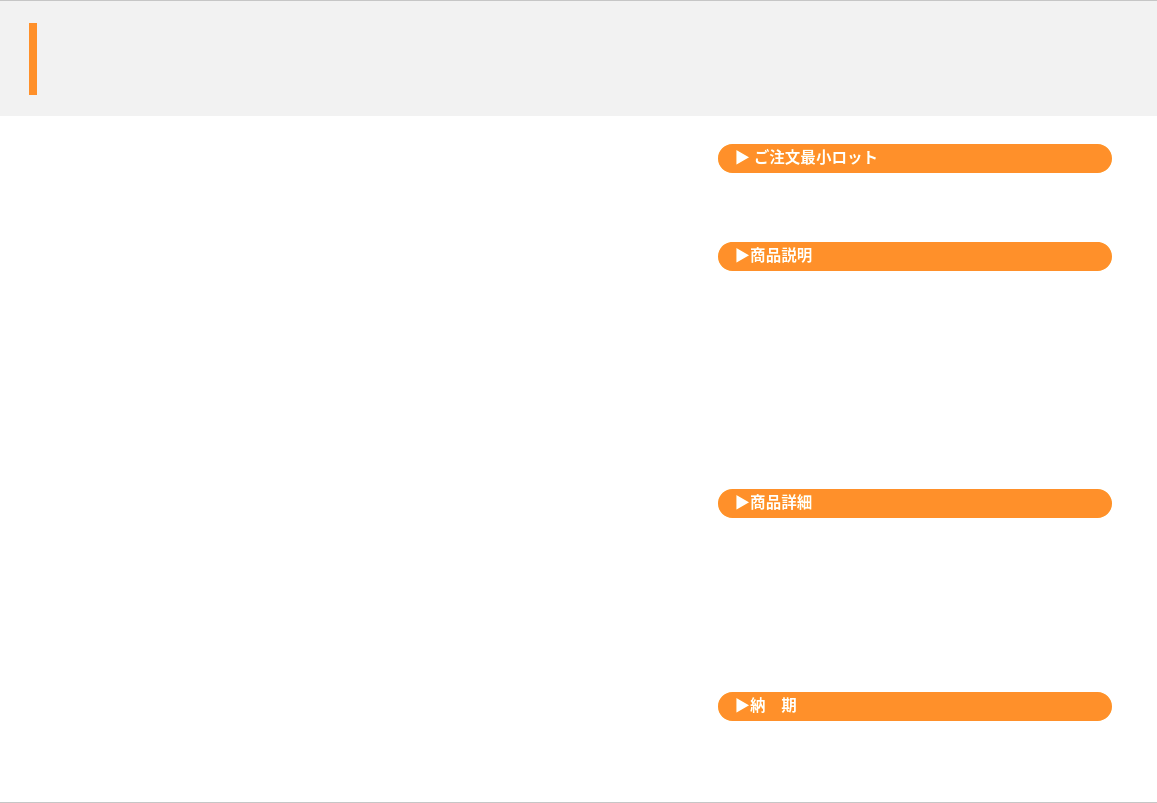 レザー調二つ折りカードケース
シンプルなカードケース
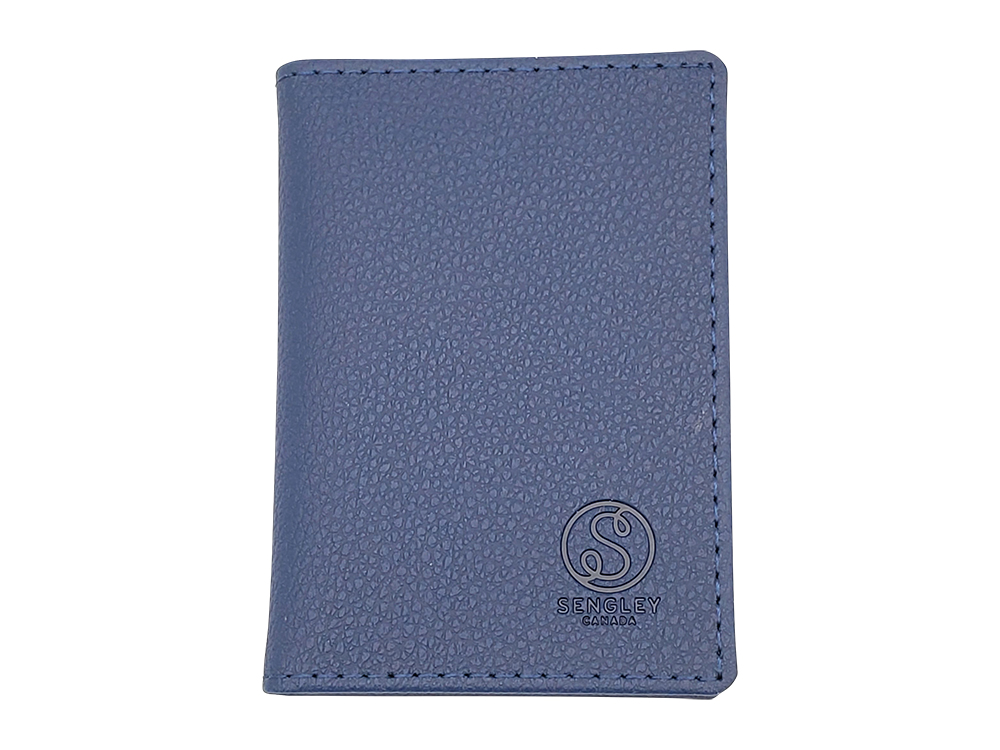 500個から
カードを最大4枚収納可能なシンプルなカードケース。
リサイクルレザーでの作成も可能。
品　番　　org530
サイズ　　約99 x 72 x 5mm
材　質　　PUレザー
名入れ　　型押し又は箔押し（シルク印刷、フルカラー印刷も可）
外　装　　個別PP袋入
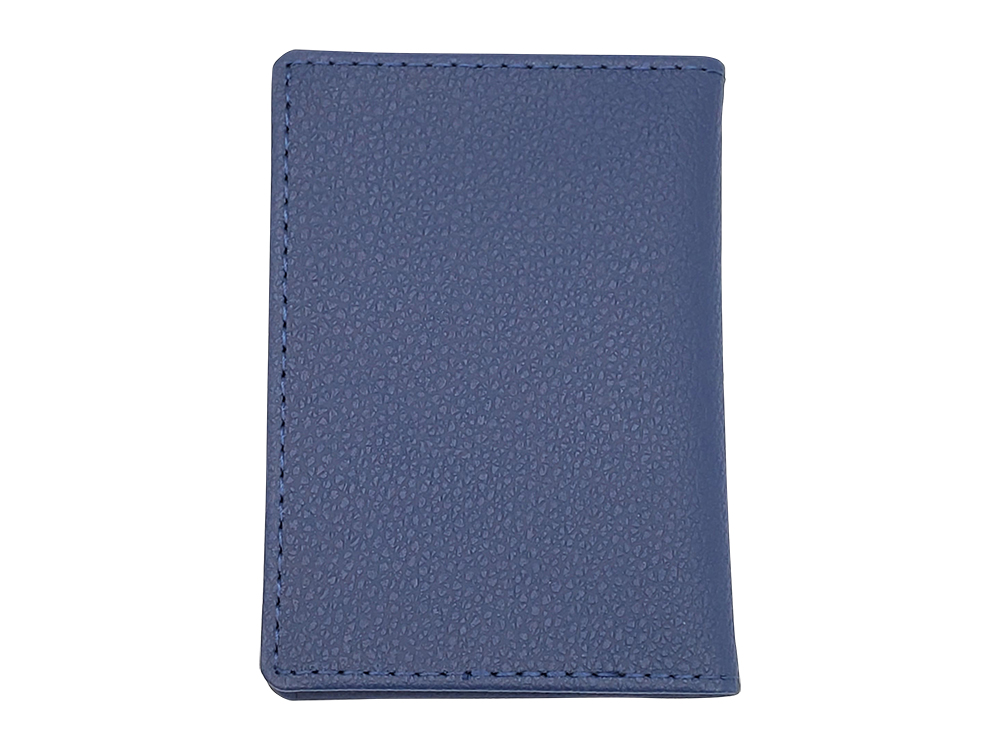 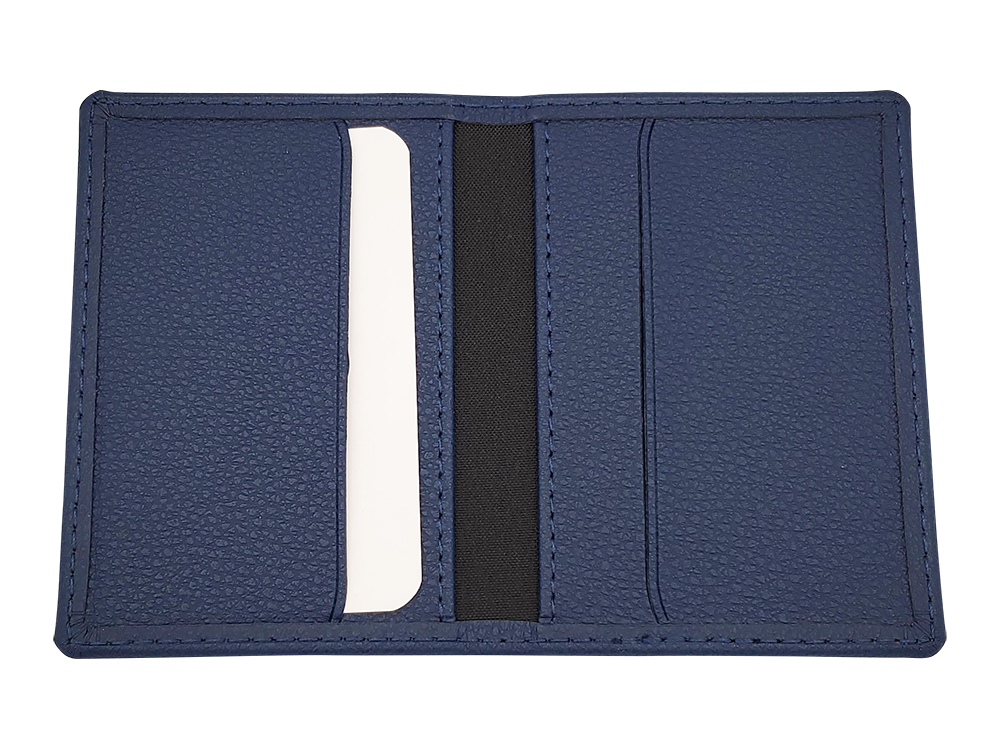 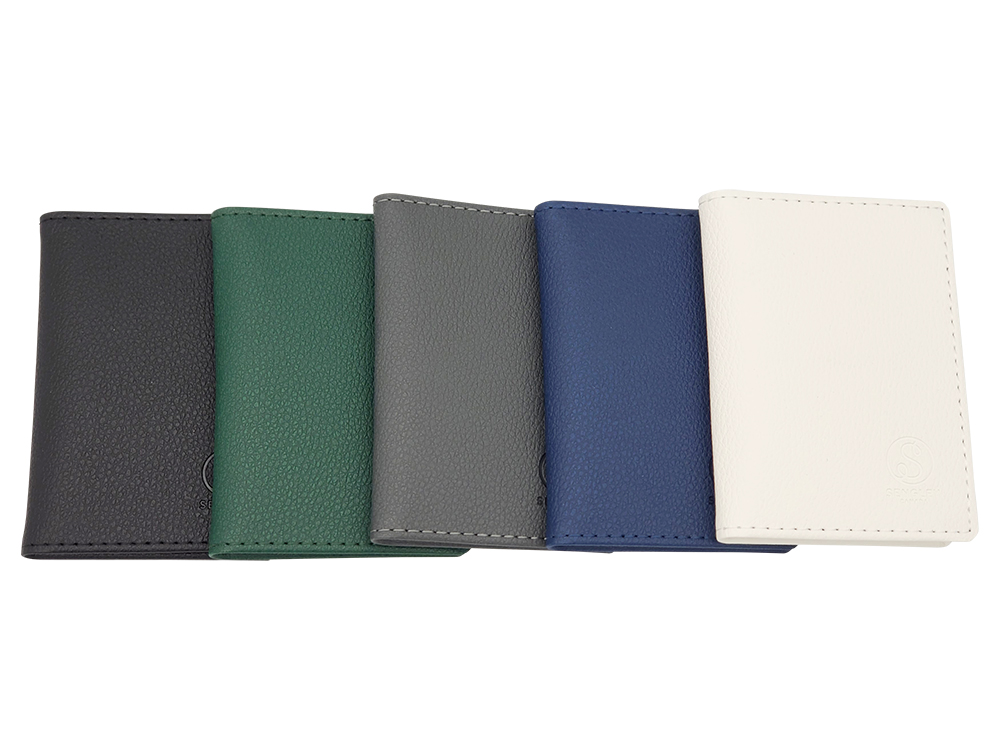 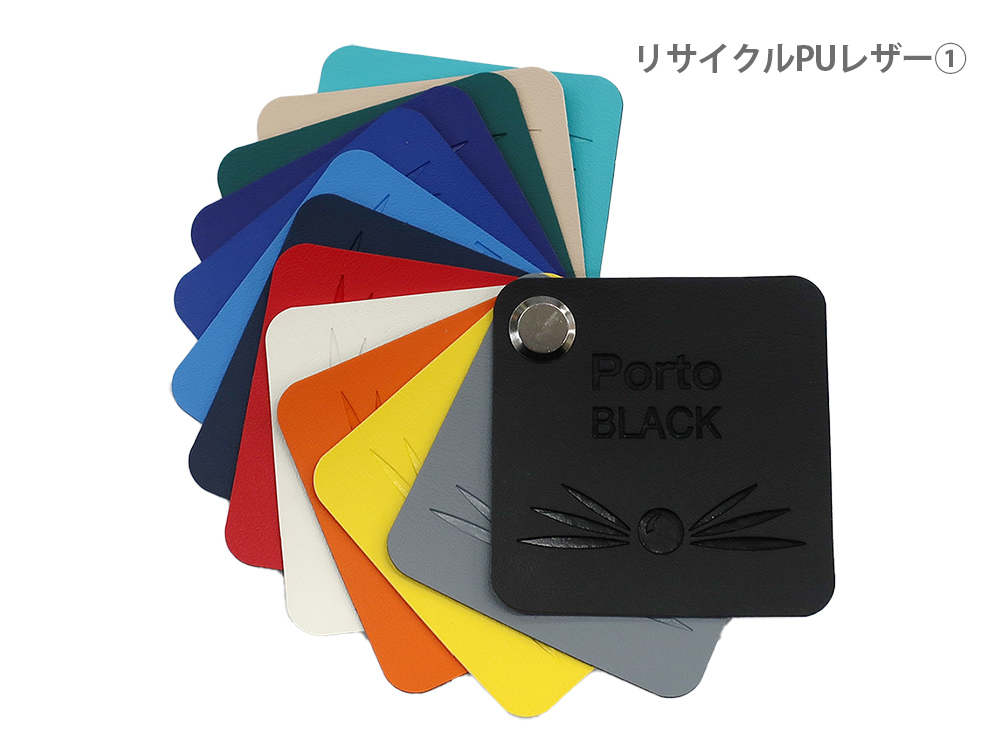 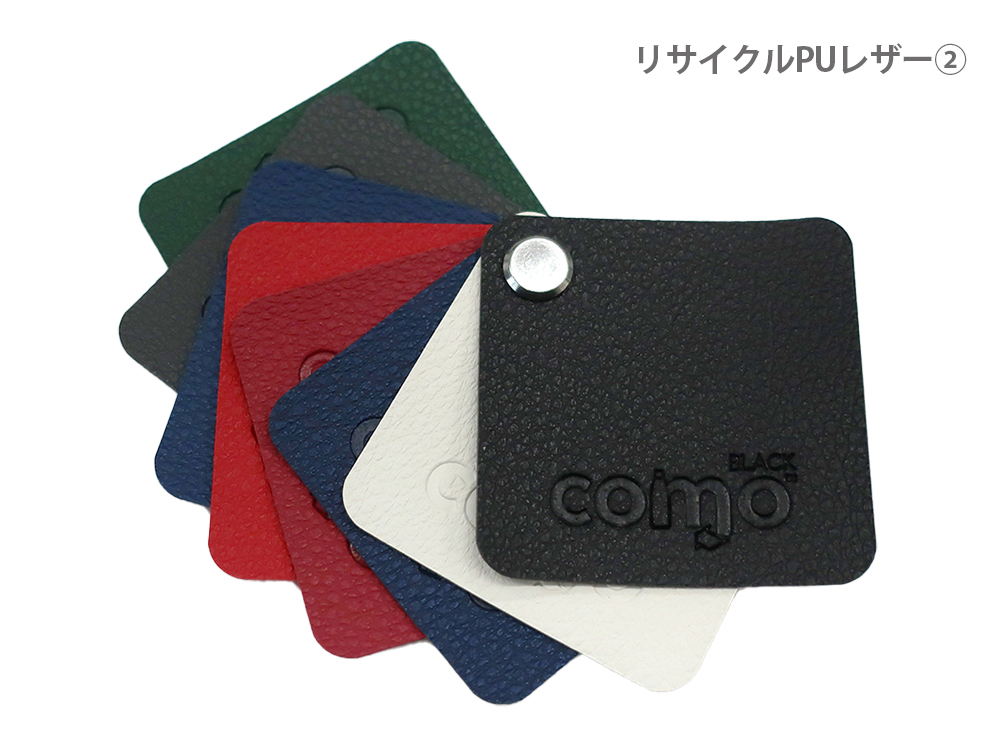 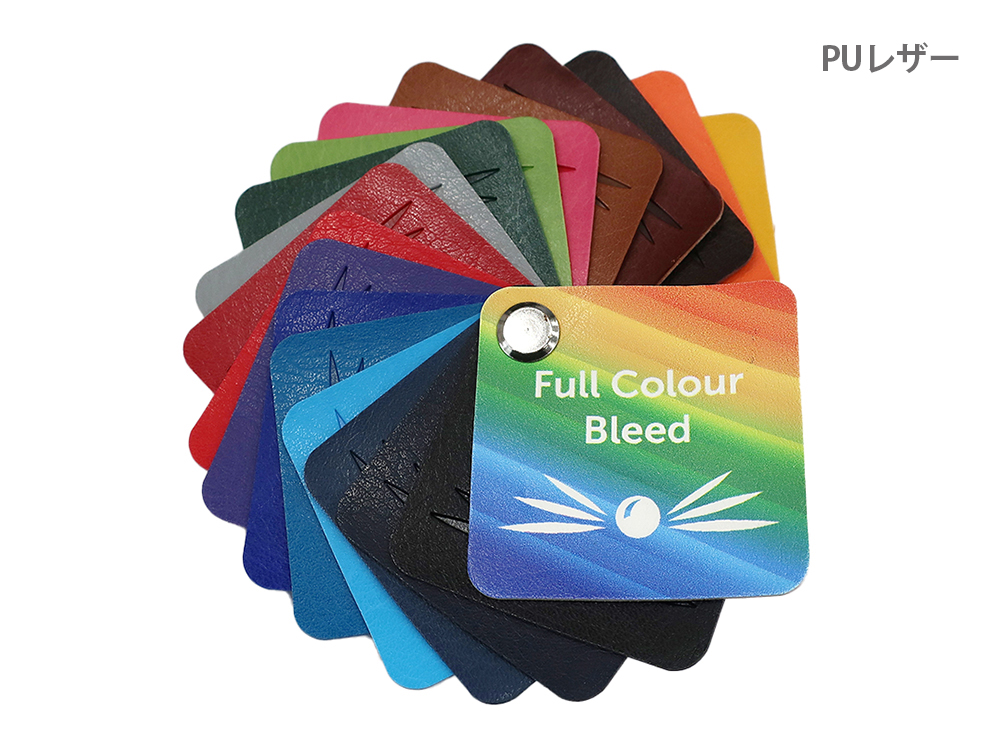 校了後約50日～